Developer Day
Charges 2024/2025
Diversity and Inclusion Summit 2022
Building a Stronger, Greener and Healthier North West
Agenda
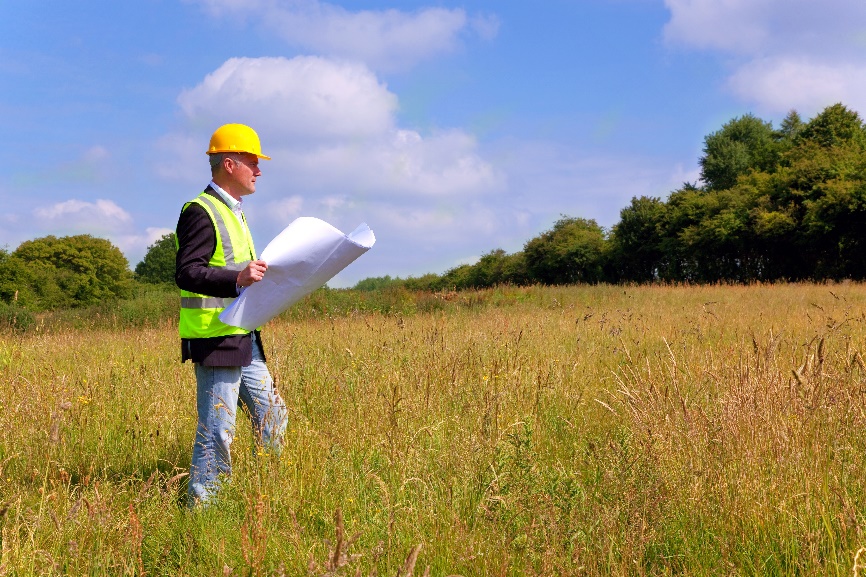 1
2
3
4
5
6
7
Head to www.slido.com and enter the code UUCharges
Charges Timeline
April
Dec
Jan 24
Sept
Oct
July
Nov
March 23
June
New charging year 1 April
Charges forum
Wastewater technical forum
Developer Day
Charges focus panel
Charges focus panel
Charges focus panel
Charges focus panel
Wastewater technical forum
Publish New connections and developer services 24/25 charges scheme
Start review of charges and charges scheme for 
2025/2026
Consider publishing statement of significant change
Water technical forum
Updating 2024/2025 charges and charges scheme
Website updates
Finalise 2024/2025 charges
2024/2025charges signed off
Charges from April 2024
What’s changing?
Transition charges to ensure we recover costs by April 2025.
To provide bill stability, we have been transitioning charges to ensure we recover costs by 2025. Costs have been going up quicker than we think is reasonable to pass onto developers and SLPs.
We have been improving our processes and granularity of charges to provide greater transparency and ensure we recover costs appropriately. 
We have also been looking at expanding competition further to allow SLPs to undertake more work in our area.
The chart below illustrates the scale of some of the increases required to ensure we recover costs by 1 April 2025.
It should be noted that in managing the impact of increased site-specific charges for developers over a number of years to 1 April 2025, it will coincide with the removal of income offset and any potential changes that may be required to infrastructure charges from 1 April 2025.
Head to www.slido.com and enter the code UUCharges
Proposed new from 1 April 2024
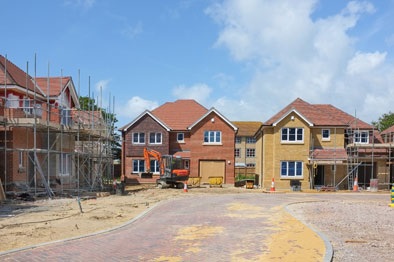 Head to www.slido.com and enter the code UUCharges
What’s changing from 1 April 2024
Charges – Building Water (including NAV sites)
Head to www.slido.com and enter the code UUCharges
What’s changed
Shared (bulk/common) meters
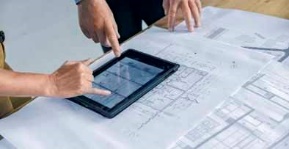 Head to www.slido.com and enter the code UUCharges
Income Offset / asset payments
Income offset allowance will be coming to an end from 1 April 2025
Asset payment
Income offset
Asset payment / income offset
Income offset
From 1 April 2025
Up to March 2018
From 1 April 2020 – 31 March 2025
From 1 April 2018 – 31 March 2020
Asset payment / income offset allowance was detailed in the agreement and was a fixed per plot rate
Asset payments was stated in the agreement at the time
Income offset allowance is paid at the prevailing years rate
Approach: 
Continue to pay after 
31 March 2023
Approach: 
Continue to pay after 
31 March 2025
Approach: 
Continue to pay at the prevailing years rate for connections up to 31 March 2025
Approach: 
For connections from 1 April 2025 the income offset prevailing years rate will be £0.00
Head to www.slido.com and enter the code UUCharges
Income offset – proposed transition
January 2025
February
April 2025
March
UU connection and UU meter fit - must be requested by no later than 10 March 25
Income offset value
£xxx
£0.00
SLP connection and UU meter fit – connection made and request us to fit the meter by no later than 24 March 25 for domestic properties, or 30 March 25 for commercial properties.
SLP connection and SLP meter fit – connection and meter installation by no later than 31 March 25, must be reported to us in writing no later than 1 business day for commercial properties or 5 business days after for domestic properties.
Notified by
 1 April / 7 April
UU connection and SLP meter fit - we must have connected the property and the SLP must have fitted the meter by no later than 31 March 25, the meter must be reported to us in writing no later 1 business day for commercial properties or 5 business days after for domestic properties.
Notified by 
1 April / 7 April
There will be no change to the way infrastructure credits are applied. These will be given for the first relevant number of properties that are connected.
All works will be subject to UU inspection, where the property is found to be not connected as stated or not ready for connection, income offset will be paid at the prevailing years rate of £0
Do you understand how the removal of income offset will impact your developments from 1 April 2025?
Q.
Head to www.slido.com and enter the code UUCharges
Environmental Incentive Schemefrom 1 April 2024
Environmental Incentives
AMP8
2025 – 2030
2018/2019 
Introduced sustainable scheme
2022/2023 
Scheme continued
Environmental Incentive Scheme
Water (110lpppd) 
Wastewater (no surface water)
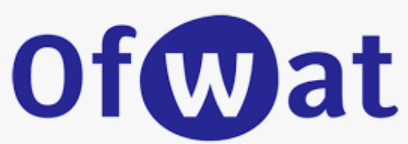 Water 39% uptake
Wastewater 29% uptake
Water 23% uptake
Wastewater 24% uptake
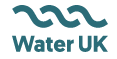 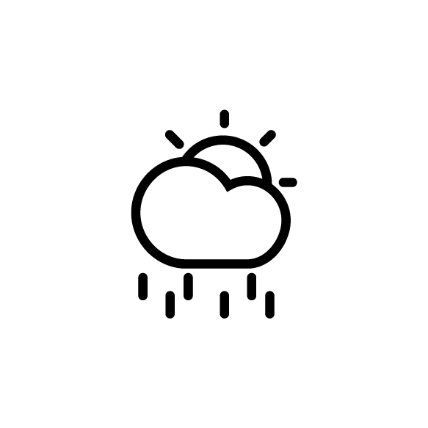 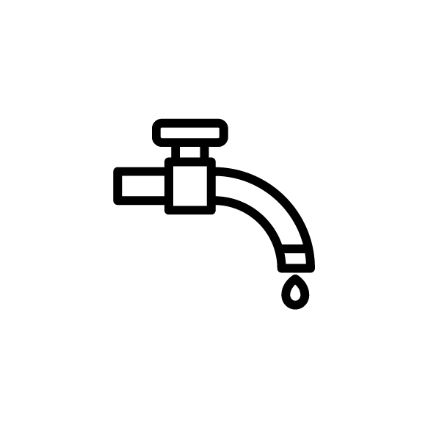 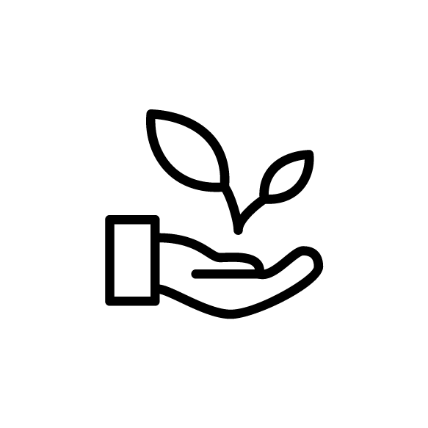 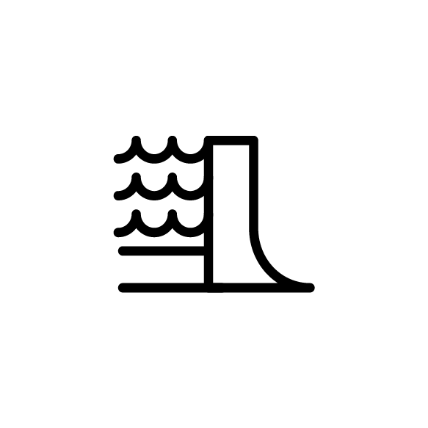 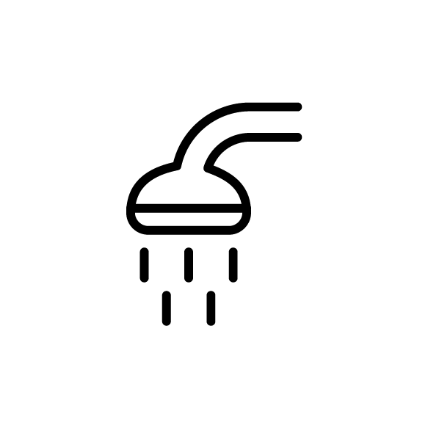 2021/2022 
Reduced water threshold to 100lpppd
2024/2025
Introduction of Environmental Incentive Scheme
Reduce consumption
Water re-use
Water offsetting
Water 41% uptake
Wastewater 22% uptake
Head to www.slido.com and enter the code UUCharges
Proposed Environmental Incentive Scheme
To be eligible to participate in our water and wastewater environmental incentive scheme a water meter must be installed in the new build property. The incentives will be paid per qualifying property.
Tier 1: Consumption Reduction
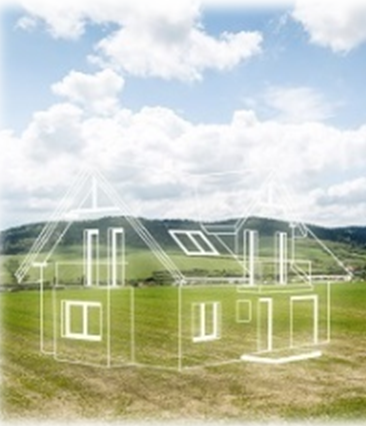 Eligibility 
Water efficiency 100 lpppd and flow regulator (14l per minute), and/or
Property level SuDS (installation of water butt/raised planter/rain garden)
Incentive
Water £
Wastewater £
Tier 2: Water Reuse
Achieve all of tier 1 to progress to tier 2
Eligibility
Install water reuse technology for toilets (e.g., rainwater harvesting or grey water re-use), and/or
No surface water connection to sewer, and/or
Install permeable surfaces
Incentive

Water £

Wastewater £
Wastewater £
Tier 3: Water Offsetting
Incentive 
£ / reputational ?
Achieve Tier 1 and Tier 2 (water re-use and one of the two wastewater tier 2)
Eligibility
Offsetting the water demand of your new development through fixing internal leaks and retrofitting of water meters and water saving devices across existing homes.
Q. Which tiers will you be aiming to achieve?
Head to www.slido.com and enter the code UUCharges
Environmental Incentive Scheme – how it would work
*not required to send upfront specification sheets, but if requested must provide within 5 working days
Q. How can we support you with the environmental incentive scheme?
Head to www.slido.com and enter the code UUCharges
How the scheme is funded.
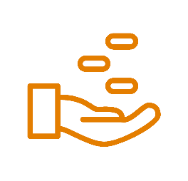 Current water and wastewater sustainable scheme is “self-funding” within Developer Services. With charges set to recover the costs of network reinforcement (lower reduced rate infrastructure charges for sustainable development to reflect lower demand placed on our network)
Consultation on environmental incentives to support sustainable new homes.
“We are consulting on changes to our charging rules in the form of a common framework for water companies to offer stronger and more standardised environmental incentives to developers to encourage them to build new homes that are more water efficient and with sustainable drainage”

The closing date for the consultation was 1 August 2023.
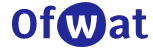 Ofwat outlined basis of how environmental incentives will be funded for 2025 – 2030:
“any discount will be funded by other developer services customers (so they are revenue-neutral within developer services)”. 
Current expectation is that environmental incentives will be applied as either a discount (sustainable developments) or surcharge (non-sustainable developments)
Head to www.slido.com and enter the code UUCharges